اشراقة الصباح
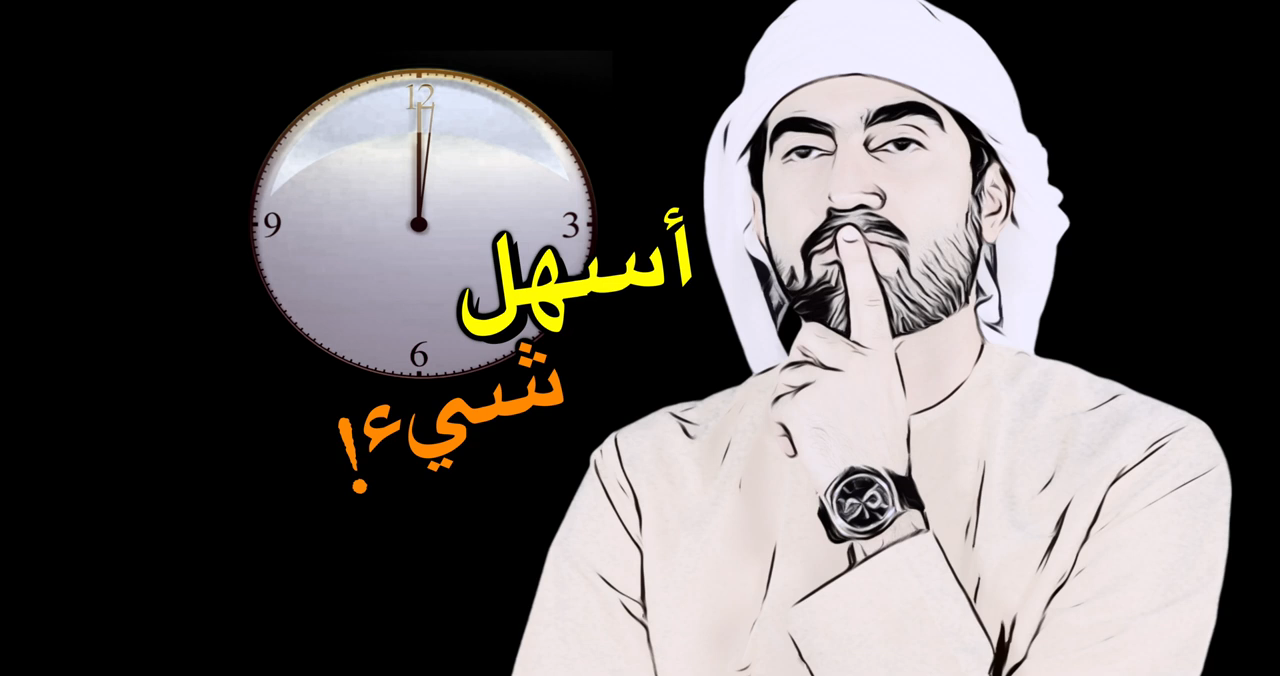 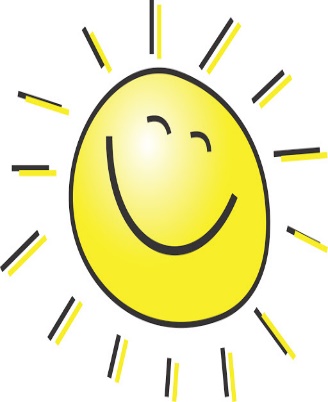 مراجعة الدرس السابق:
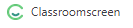 يتم اختيار طالبة لطرح سؤال لطالبة محددة او على المجموعة
 في الدرس الماضي
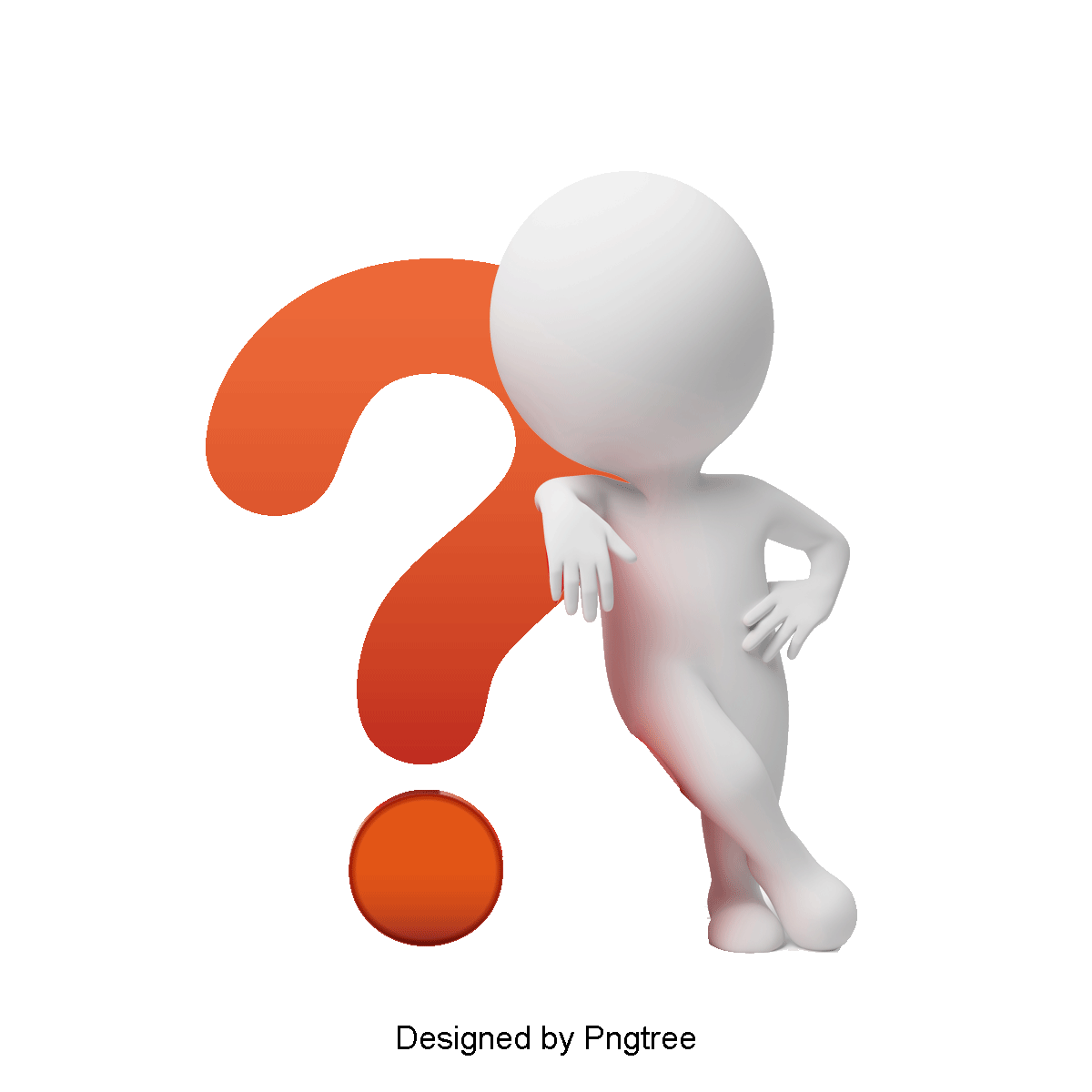 [Speaker Notes: يتم طرح سؤال للطالبات هل يفهم الحاسب  النص او الصورة او الفيديو ؟
هل يدرك لغة البشر ؟ 
اذن ماذا يفهم الحاسب ؟]
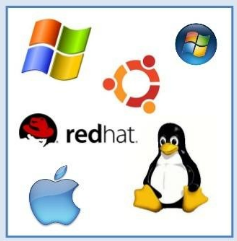 هل تعتبر أنظمة التشغيل من مكونات الحاسب ؟
ماهي مكونات الحاسب ؟
أنظمة التشغيل تصنف ضمن أي مكونات باعتقادك ؟
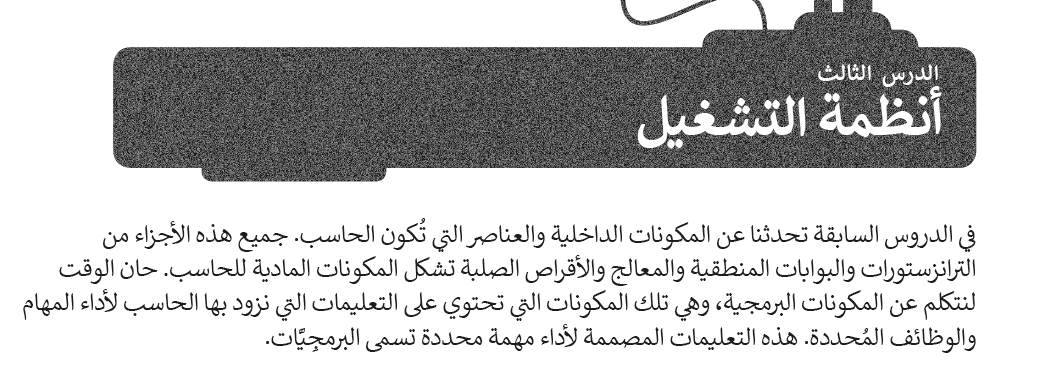 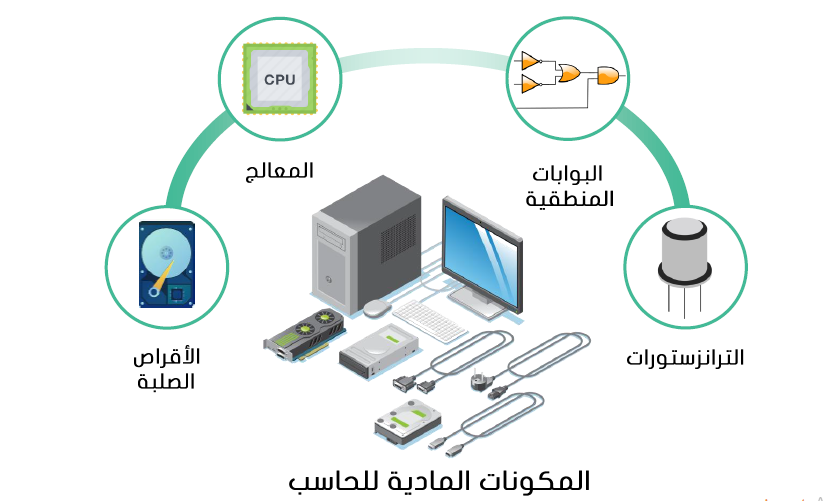 اهداف الدرس الثالث :
تصنيف البرمجيات 
نظام التشغيل 
مهام نظام التشغيل
اهداف الدرس الثالث :
تصنيف البرمجيات 
نظام التشغيل 
مهام نظام التشغيل
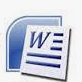 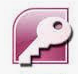 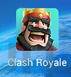 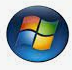 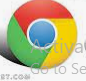 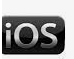 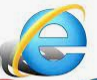 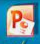 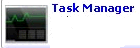 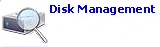 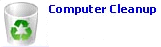 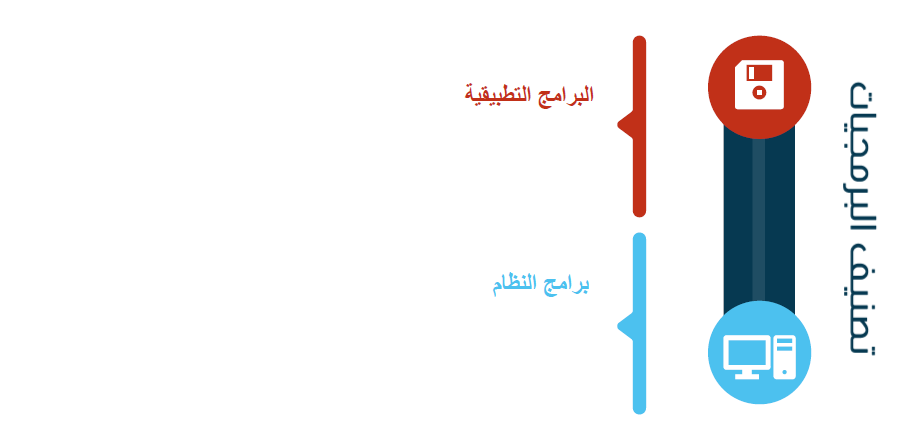 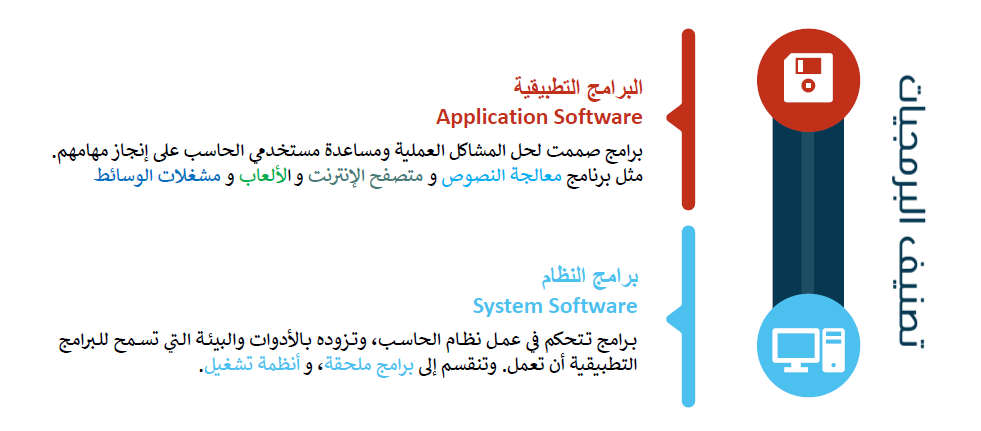 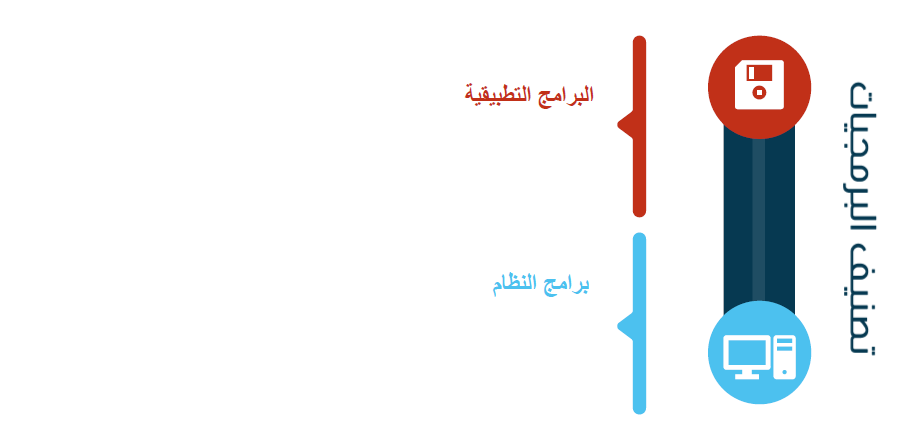 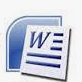 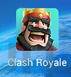 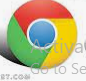 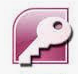 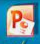 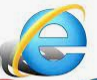 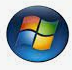 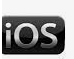 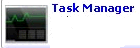 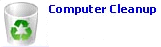 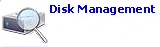 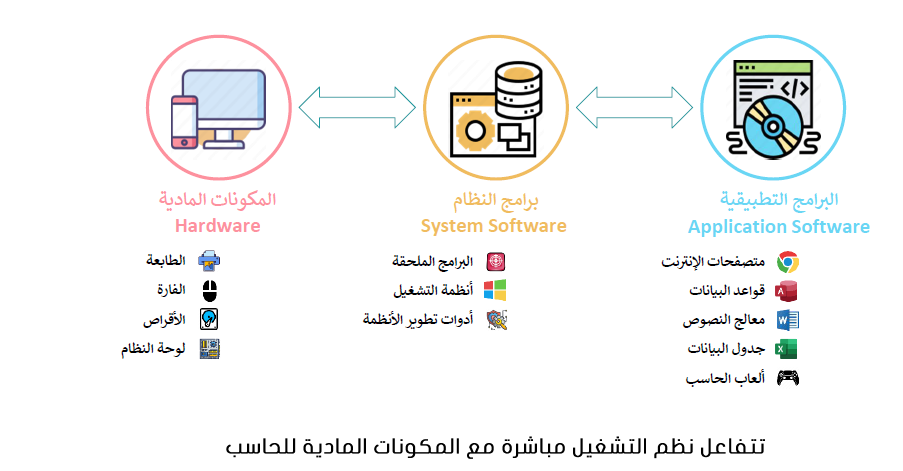 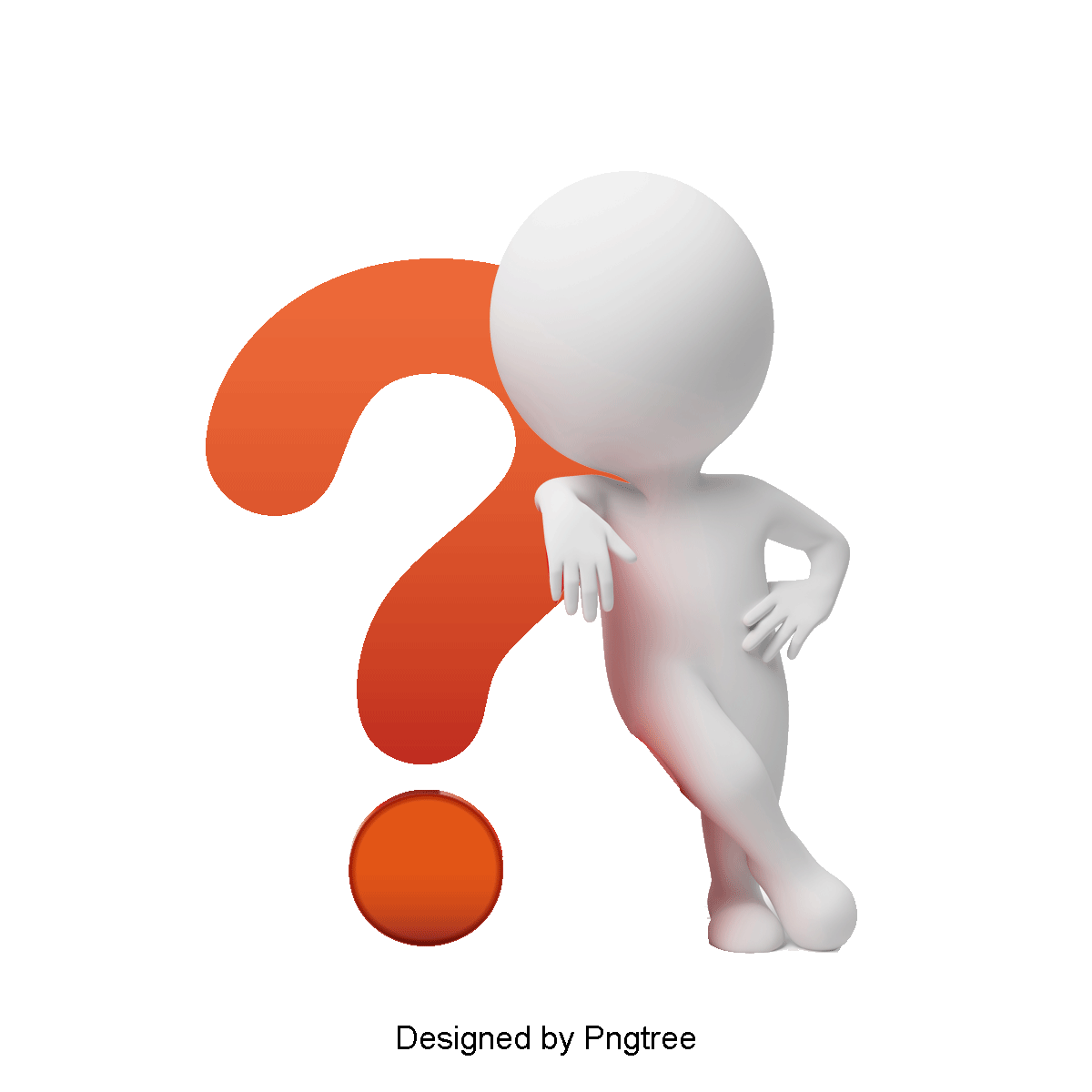 من هي التي تتفاعل بشكل مباشر مع المكونات المادية ؟
اهداف الدرس الثالث :
تصنيف البرمجيات 
نظام التشغيل 
مهام نظام التشغيل
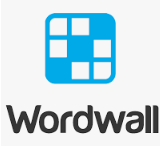 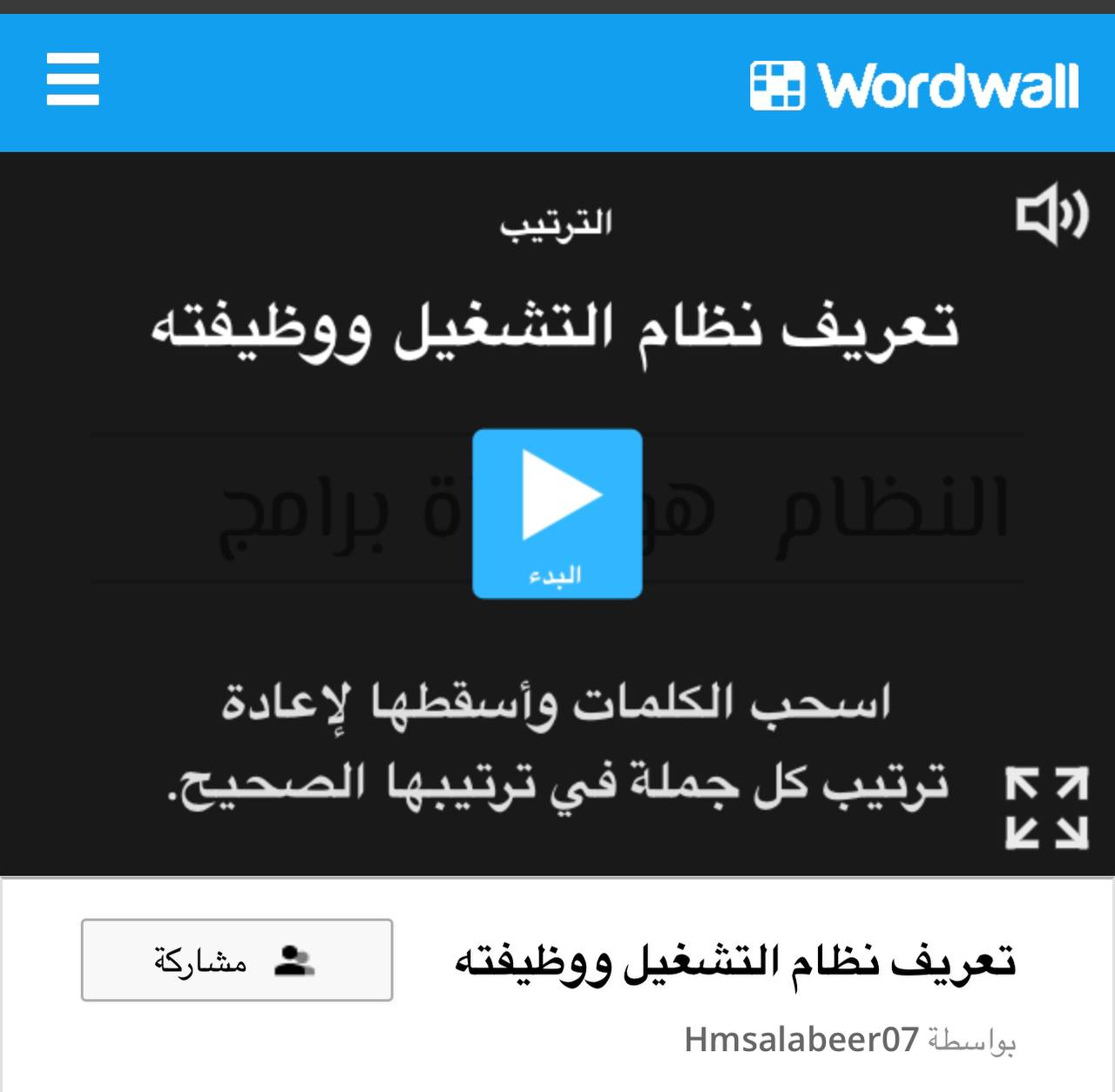 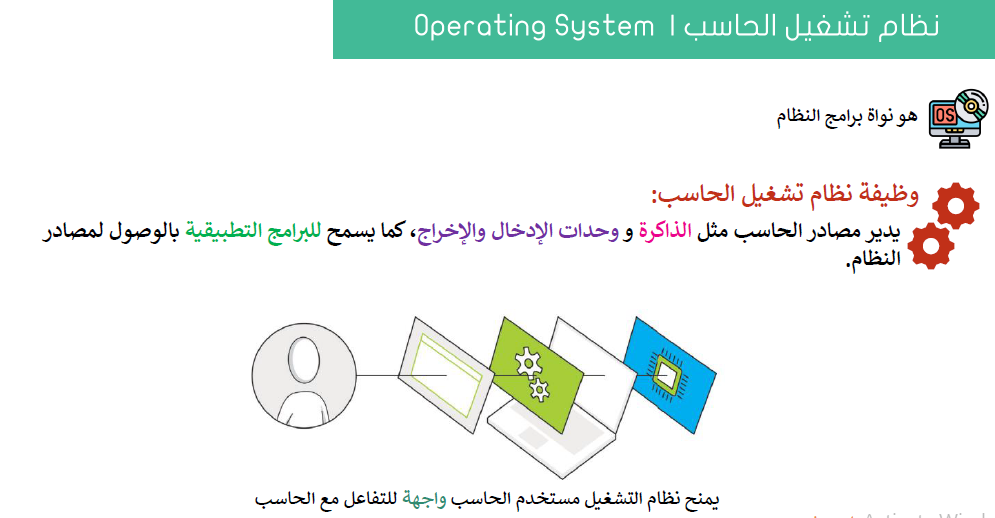 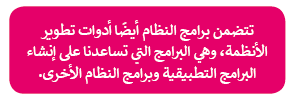 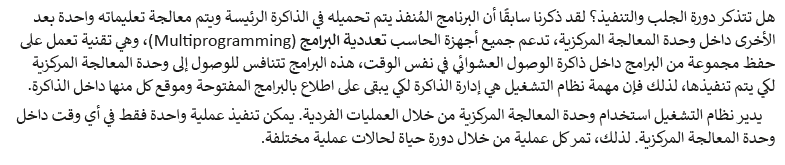 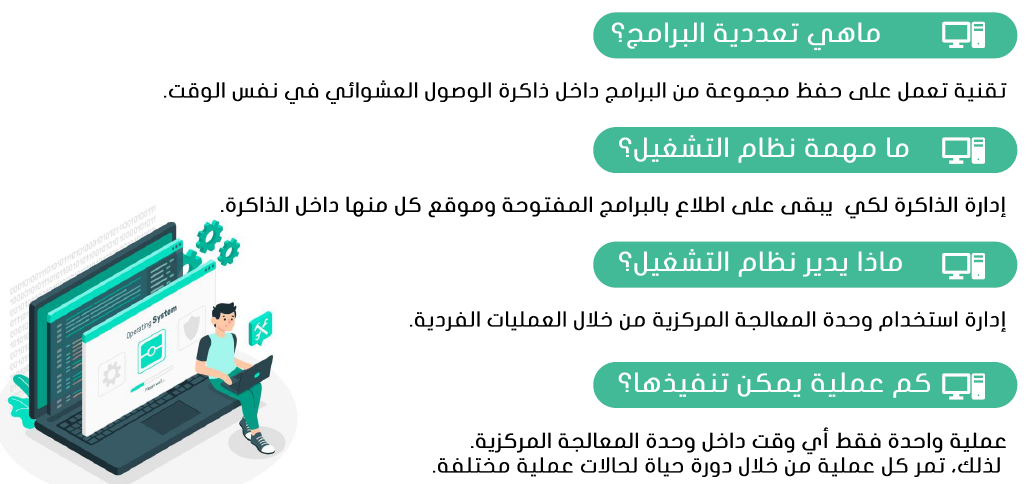 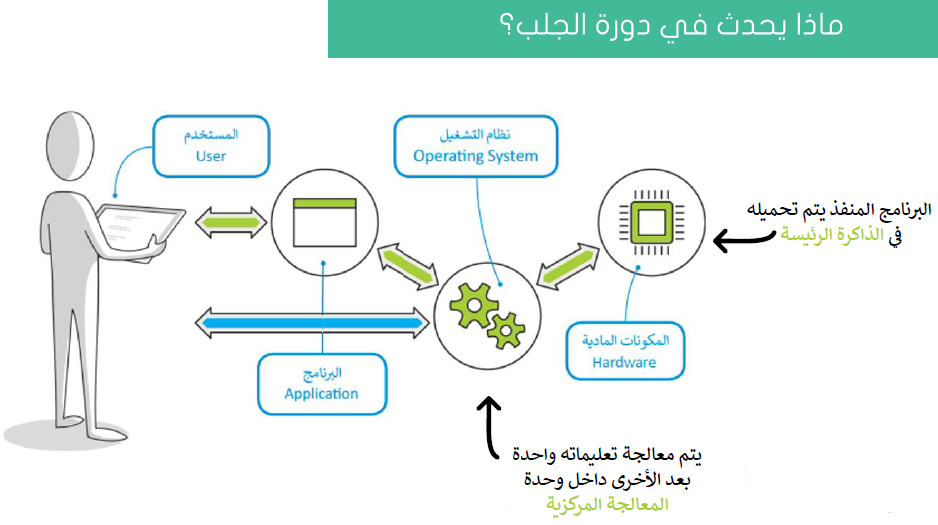 اهداف الدرس الثالث :
تصنيف البرمجيات 
نظام التشغيل 
مهام نظام التشغيل
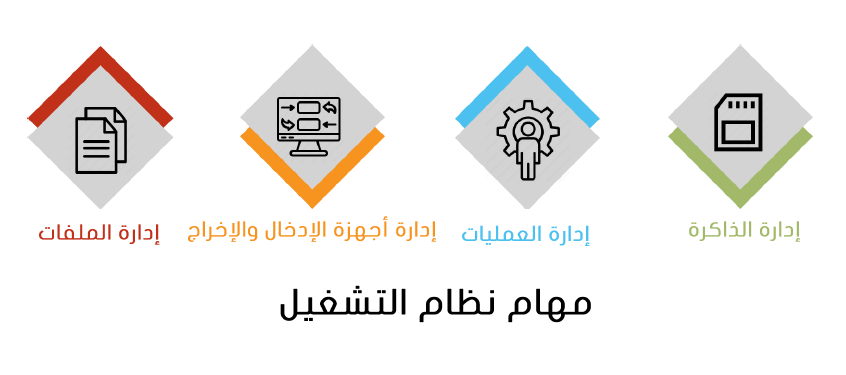 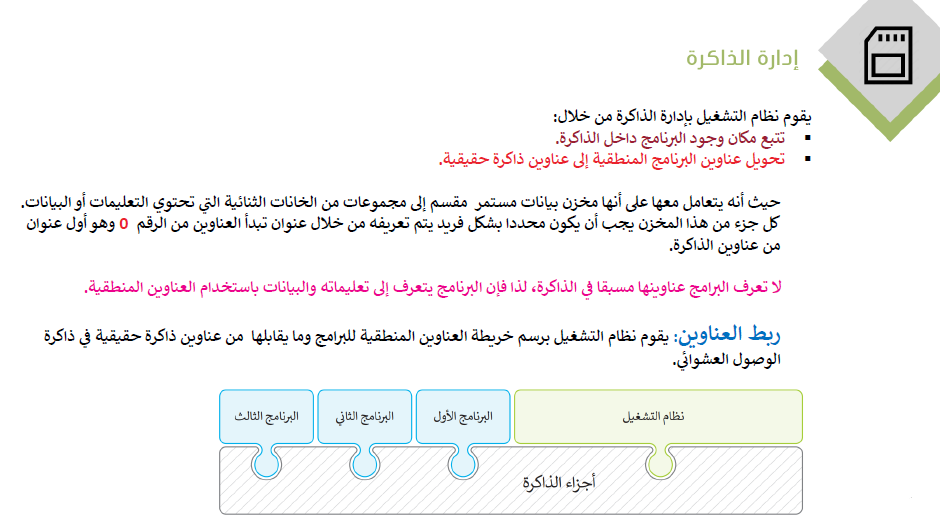 1
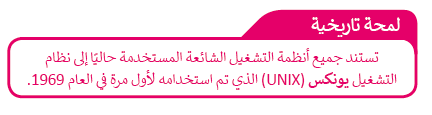 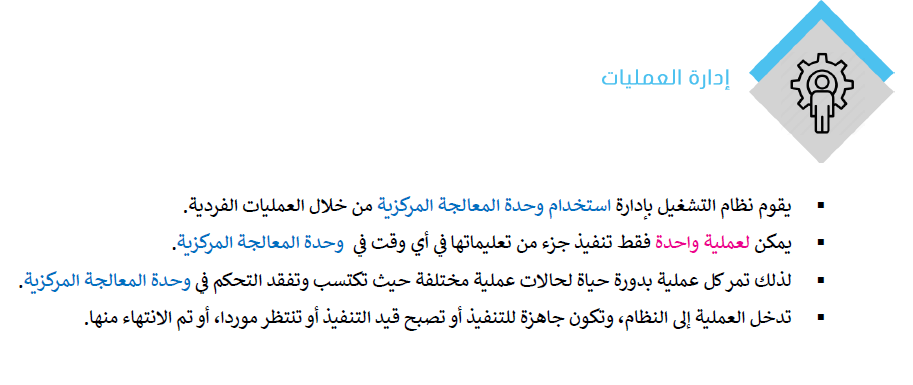 2
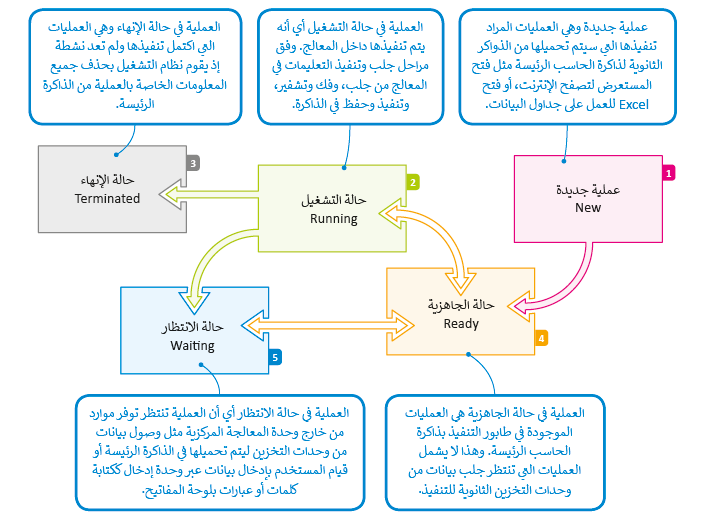 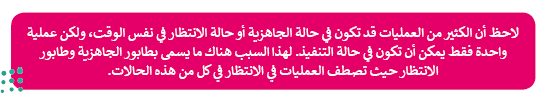 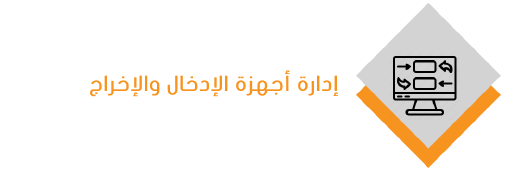 3
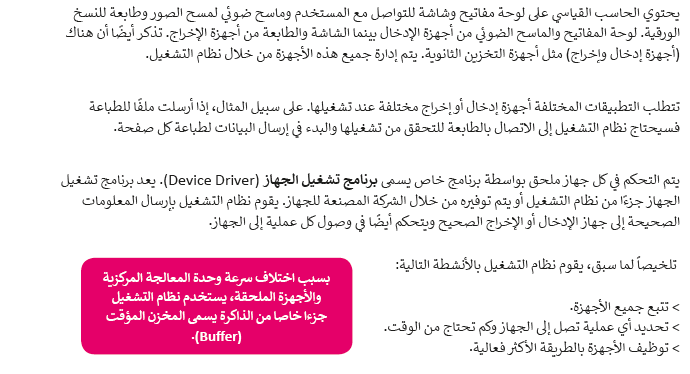 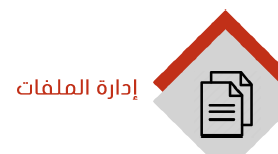 4
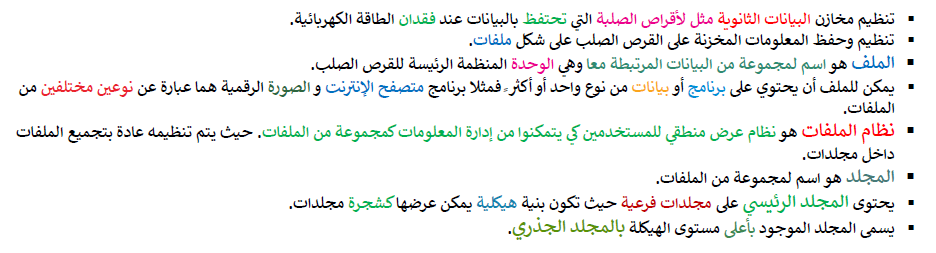 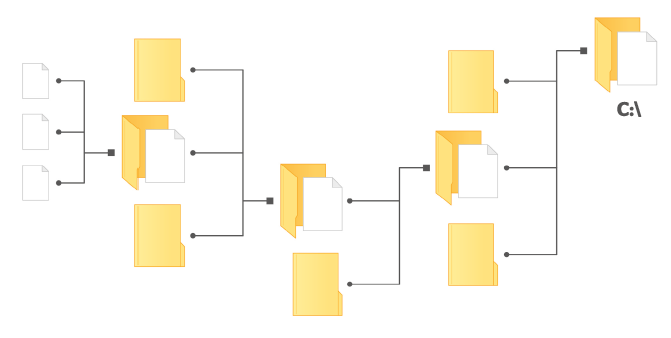 نشاط 5 : قومي بالدخول على الرابط ادناه
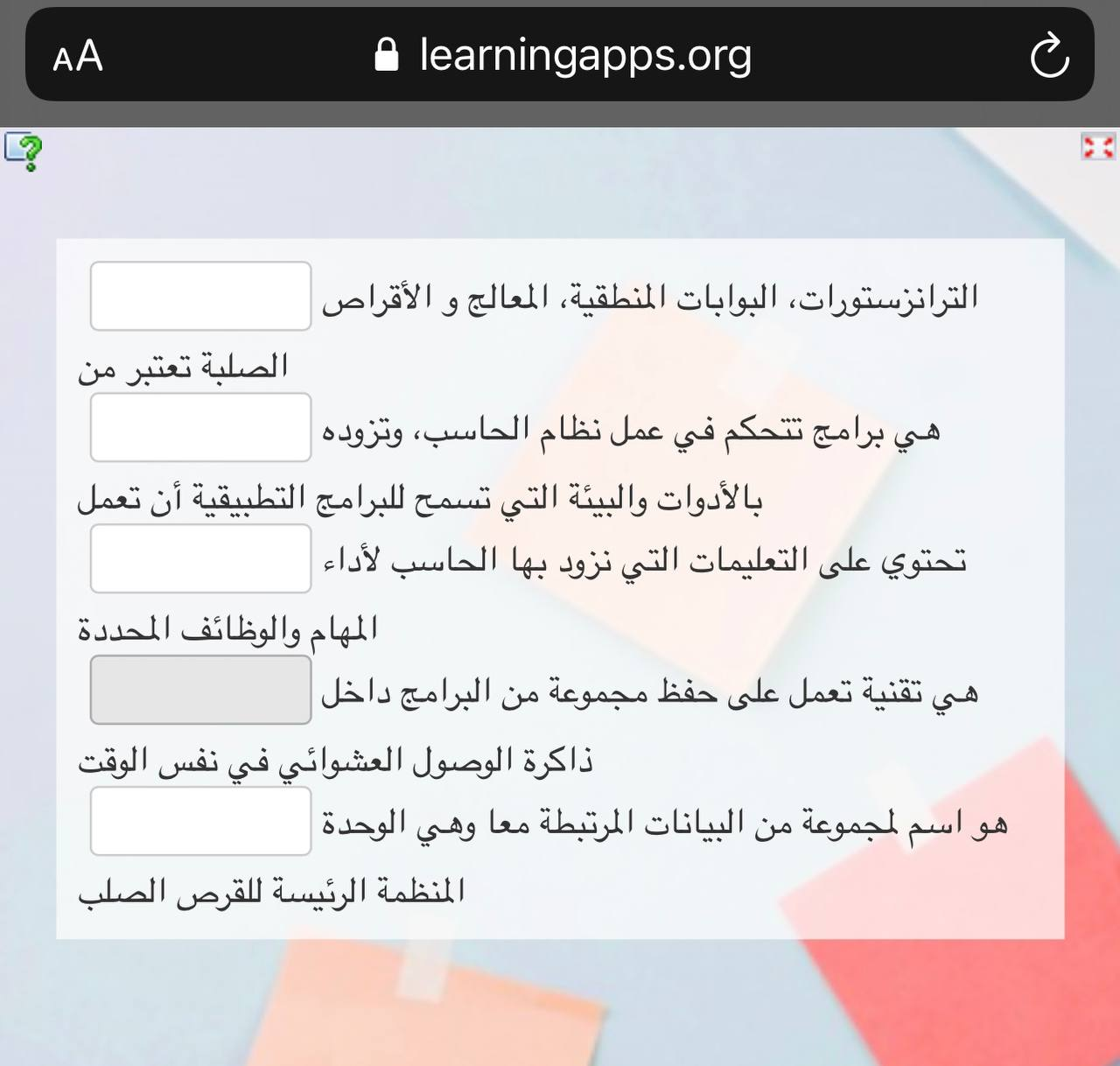 حل التدريب 1+2
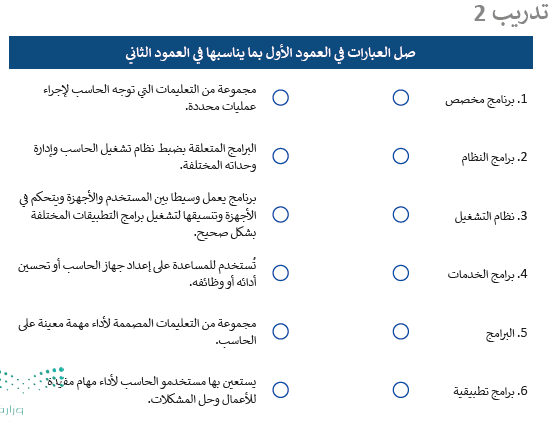 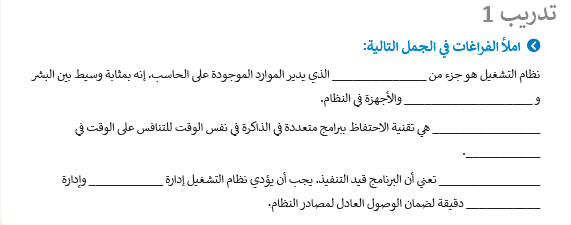 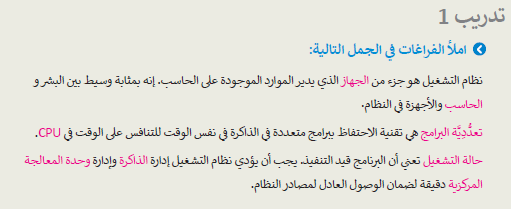 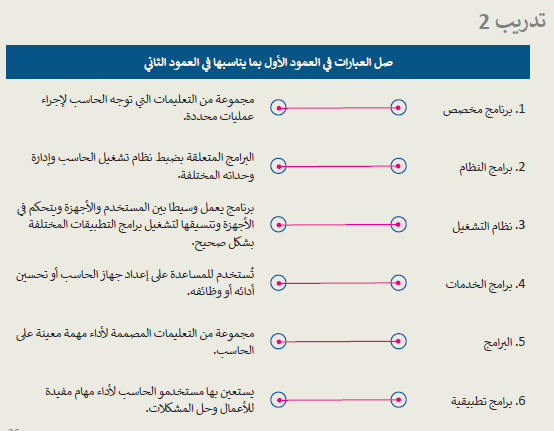 مهمة ادائية  
رسم خريطة مفاهيم باستخدام برنامج popplet lite
اواي برنامج متاح لديك ..
لتلخيص محتويات الدرس
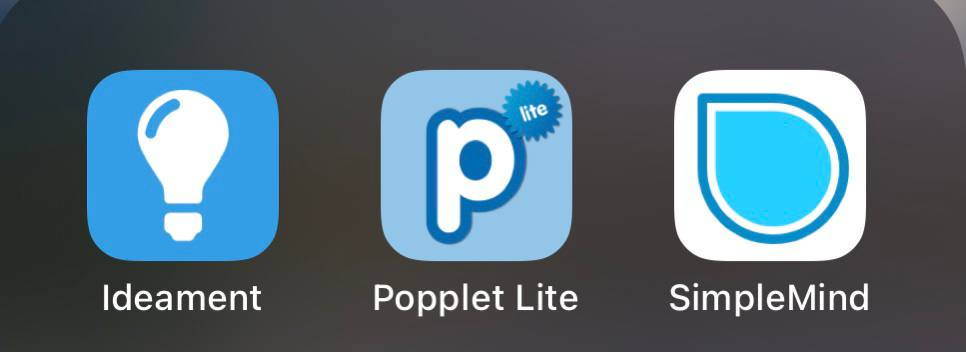 الواجب 

حل التدريب3+4+6+8
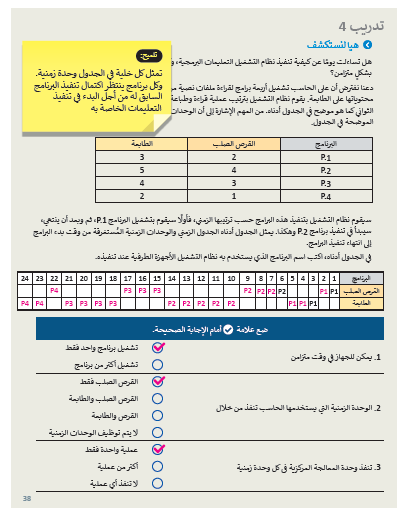 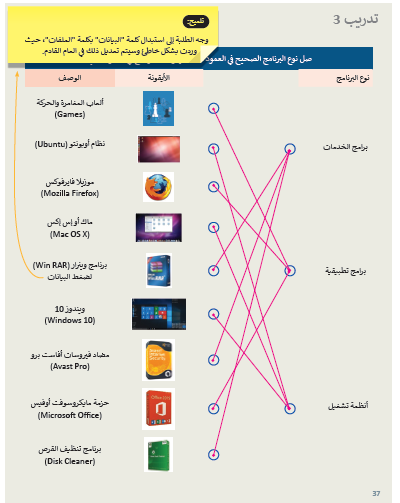 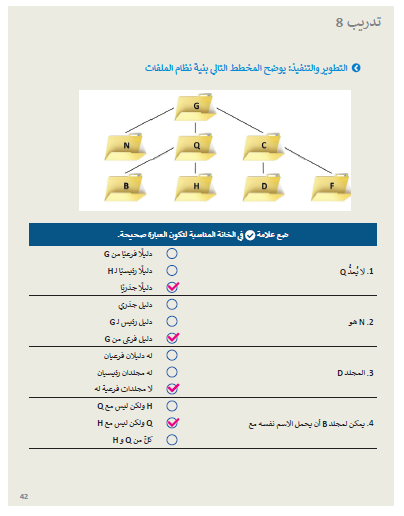 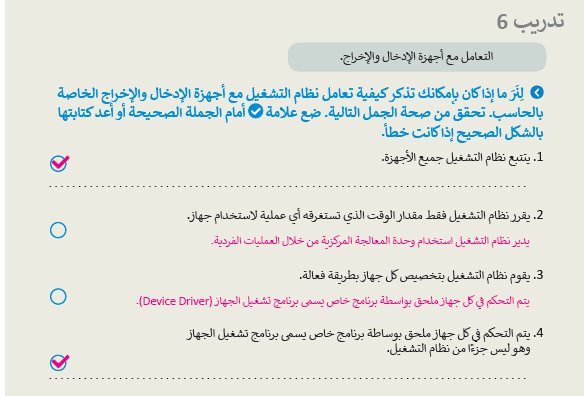